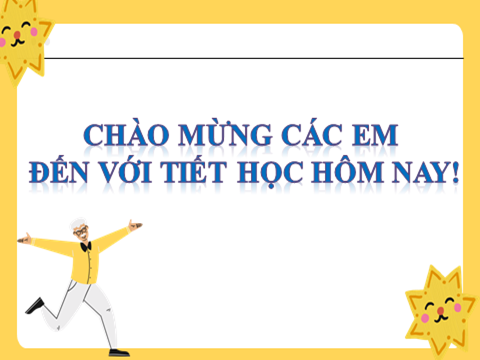 TIẾT 91
Đọc mở rộng theo thể loại

NHỮNG KINH NGHIỆM DÂN GIAN VỀ CON NGƯỜI VÀ XÃ HỘI
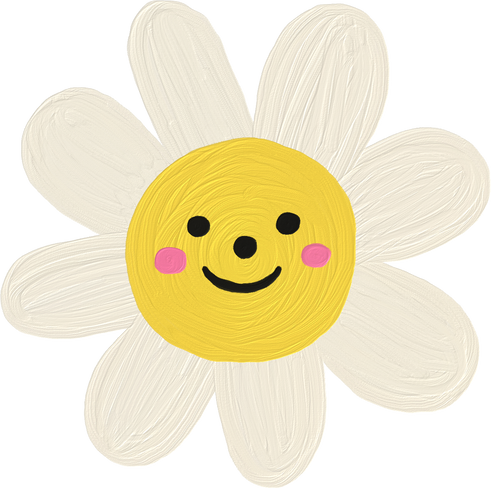 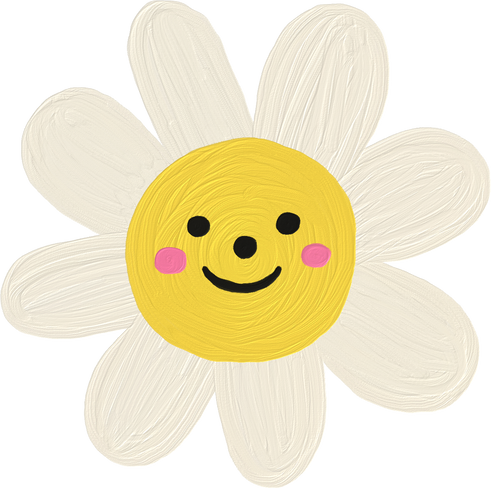 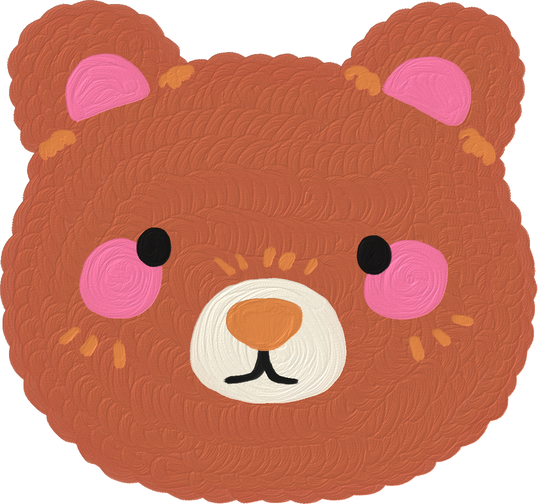 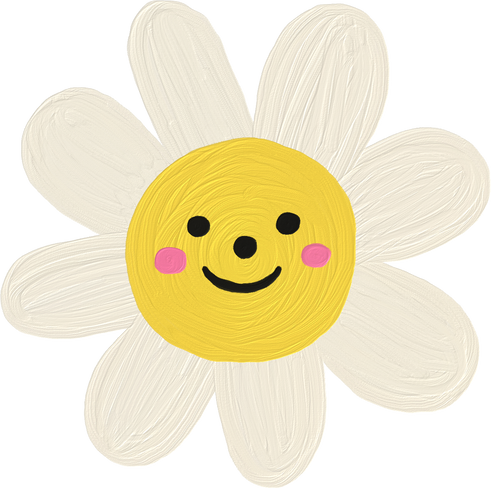 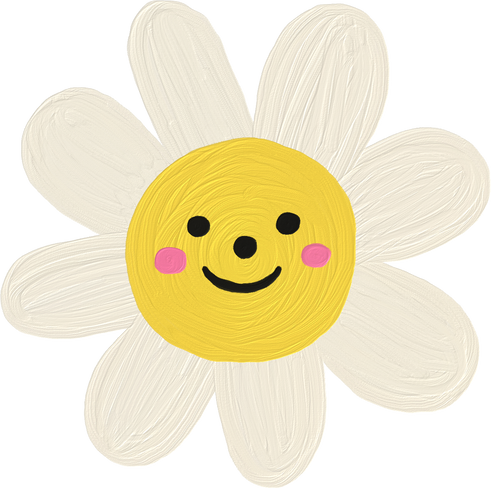 KHỞI ĐỘNG:
ĐỐ VUI
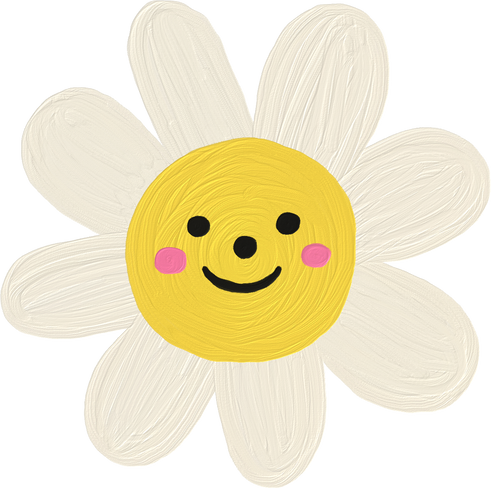 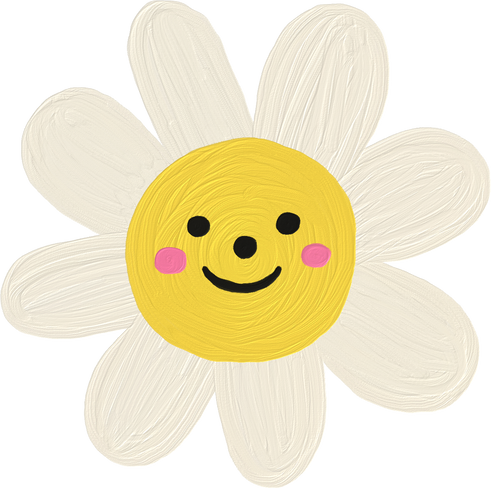 Tìm các câu tục ngữ  liên quan đến con người và xã hội mà em đã biết, giải nghĩa các câu tục ngữ đó
Ăn quả nhớ kẻ trồng cây.
Cái nết đánh chết cái đẹp.
Gần mực thì đen, gần đèn thì sáng.
Một mặt người bằng mười mặt của.
Người ta là hoa đất.
I. Trải nghiệm cùng văn bản
1. Đọc và tìm hiểu chú thích:
(Xem SGK/36)
Ở hiền gặp lành.
2. Ăn quả nhớ kẻ trồng cây.
3. Không thầy đố mày làm nên.
4. Học thầy không tày học bạn.
5. Chớ thấy sóng cả mà ngã tay chèo.
6. Có công mài sắt, có ngày nên kim.
7. Một cây làm chẳng nên non
Ba cây chụm lại nên hòn núi cao.
8. Thuận bè thuận bạn, tát cạn biển Đông.
9. Mất của dễ tìm,
Mất lòng khó kiếm.   (Kho tàng tục ngữ người Việt)
II.Suy ngẫm và phản hồi
1. Đặc điểm  nghệ thuật của tục ngữ.
HOẠT ĐỘNG NHÓM:
Hoàn thành phiếu học tập số 1,2,3 để tìm hiểu văn bản
c. Biện pháp tu từ
2.Những lưu ý khi đọc và sử dụng tục ngữ
Khi đọc tục ngữ và sử dụng tục ngữ, chúng ta cần những lưu ý nào?
- Xác định số dòng, số chữ, số vế, vần trong các câu tục ngữ.
- Xác định nghĩa của từ ngữ mới.
- Chú ý những từ ngữ, hình ảnh độc đáo.
-Tìm và phân tích hiệu quả của những biện pháp tu từ được sử dụng trong văn bản (nếu có).
3.Nội dung của những câu tục ngữ về con người và xã hội.
Khái quát nội dung của các câu tục ngữ về con ngươi và xã hội?
-Thể hiện truyền thống tôn vinh giá trị con người: đạo lí, lẽ sống, nhân văn,…
-Tục ngữ còn là những bài học, những lời khuyên về cách ứng xử cho con người ở nhiều lĩnh vực: đấu tranh, quan hệ xã hội…
III. LUYỆN TẬP
Trình bày cảm nhận của em về một trong số các câu tục ngữ mà em vừa học một cách ngắn gọn?
Yêu cầu:
Một đoạn văn nêu đủ nội dung, nghệ thuật, ý nghĩa của một câu tục ngữ.
IV. VẬN DỤNG
* Hãy tìm một tình huống mà em có thể vận dụng một câu tục ngữ về con người và xã hội trong bài cho hợp lí ?
Ví dụ :
-Ông cha ta luôn nhắc nhở con cháu sống theo đạo lý “ Ăn quả nhớ kẻ trồng cây”.
- Cha mẹ luôn nhắc nhở dù hoàn cảnh sống có nhiều khó khăn thì con vẫn phải luôn tự nhắc nhở mình “Đói cho sạch, rách cho thơm”.
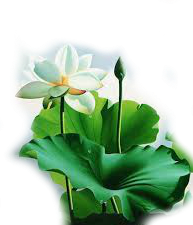 HƯỚNG DẪN TỰ HỌC
1. Bài vừa học:
- Đọc thuộcnhững câu tục ngữ về con người và xã hội.
- Hiểu nội dung và hình thức từng câu.
2. Bài sắp học: Tiết 92 - 93
VIẾT BÀI VĂN NGHỊ LUẬN VỀ MỘT VẤN ĐỀ TRONG ĐỜI SỐNG.
  (Xem SGK/38-39)
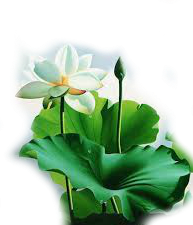 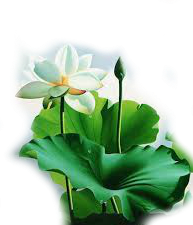 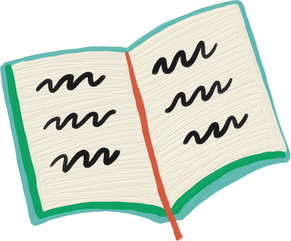 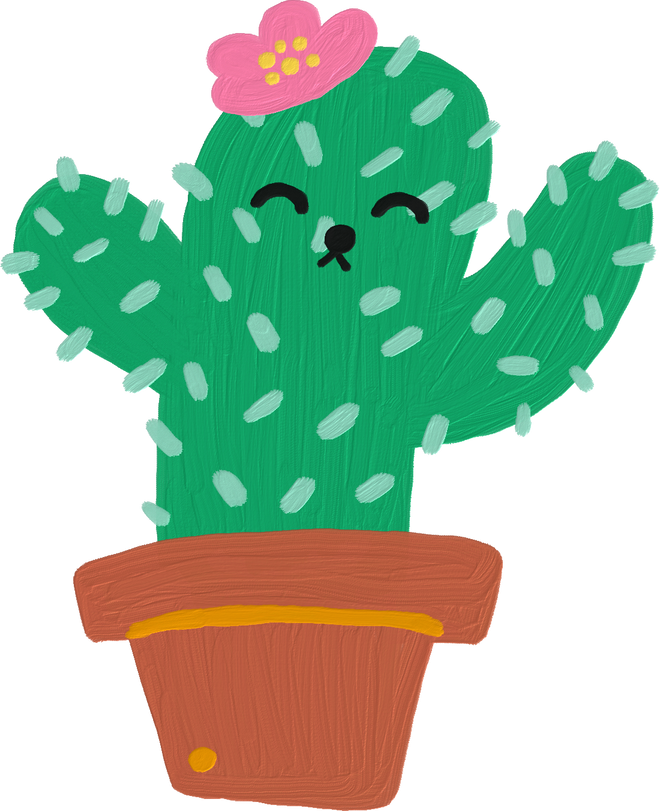 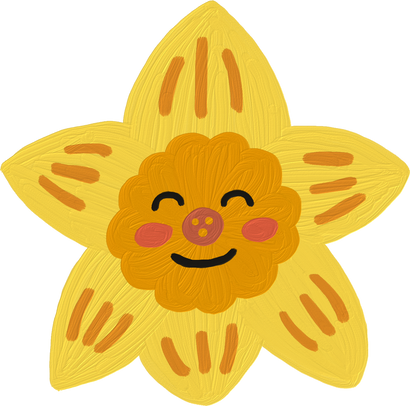 chúc các em 
học tốt!